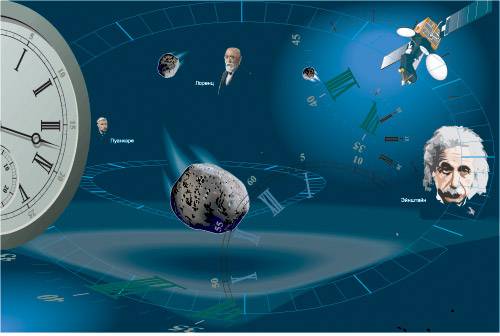 Презентация по истории  по теме «РАЗВИТИЕ НАУЧНОЙ МЫСЛИ»
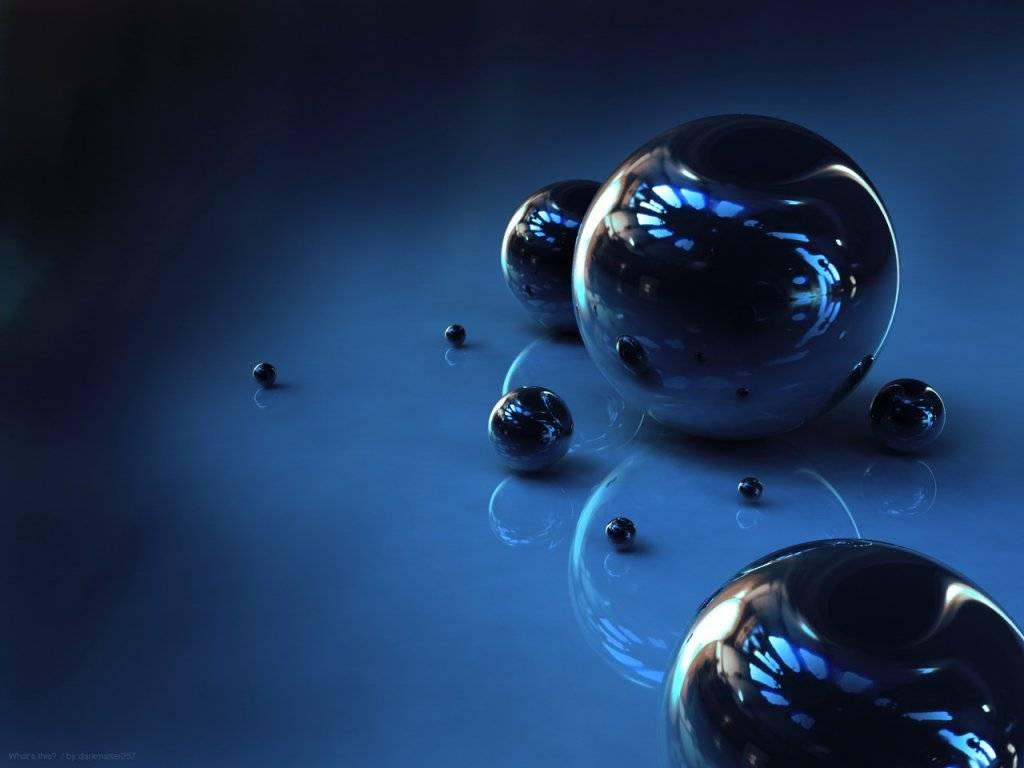 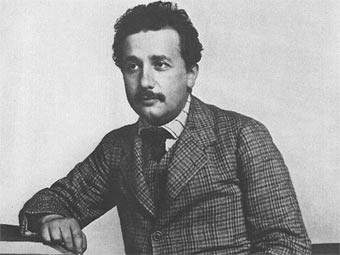 Кратко об Эйнштейне
Альберт Эйнштейн 
родился в 1879 г. 
В 1900 г. окончил 
Цюрихский политехнический институт. 
В 1902 г. Эйнштейн поступил на работу в патентное бюро в Берне. 
В сентябре 1905 г. опубликована теория относительности.
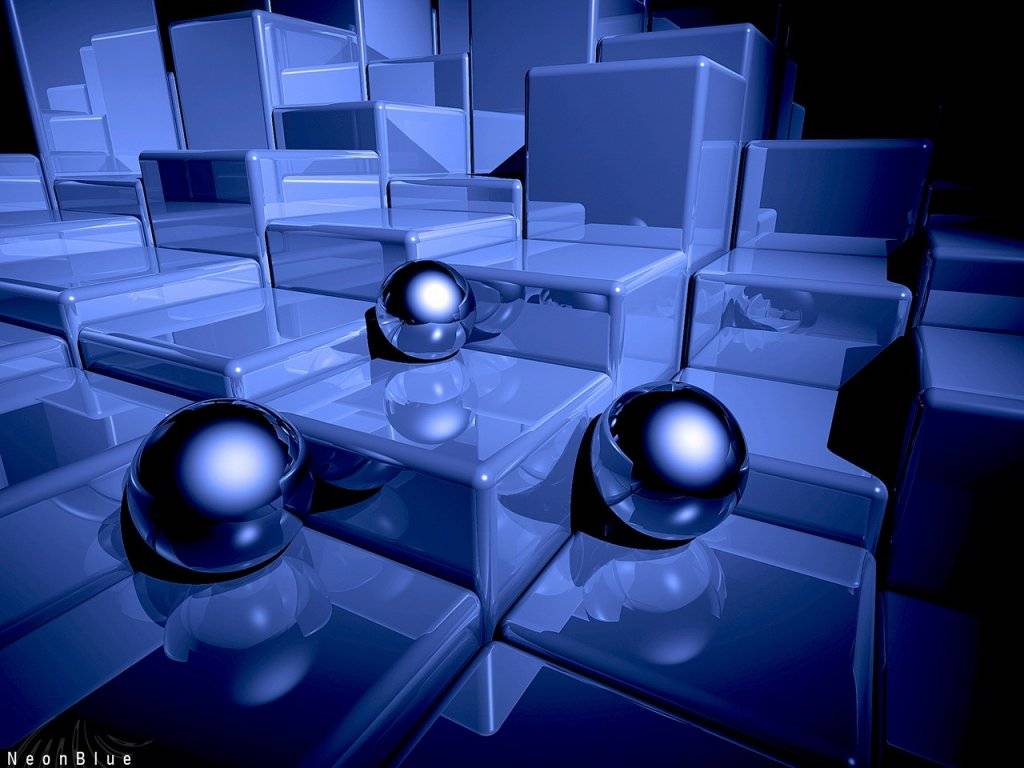 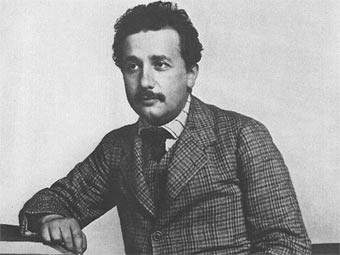 Постулаты специальной теории относительности Эйнштейна  (1905 г.).
Постулат 1.   Принцип относительности
	«Движение системы отсчёта по инерции не может быть обнаружено никакими физическими опытами внутри закрытой лаборатории, связанной с этой системой отсчёта» 
Постулат 2.   Принцип постоянства скорости света 		  
«Свет в пустоте всегда распространяется 
	с определенной скоростью  с,  не зависящей 
	от движения излучающего тела»
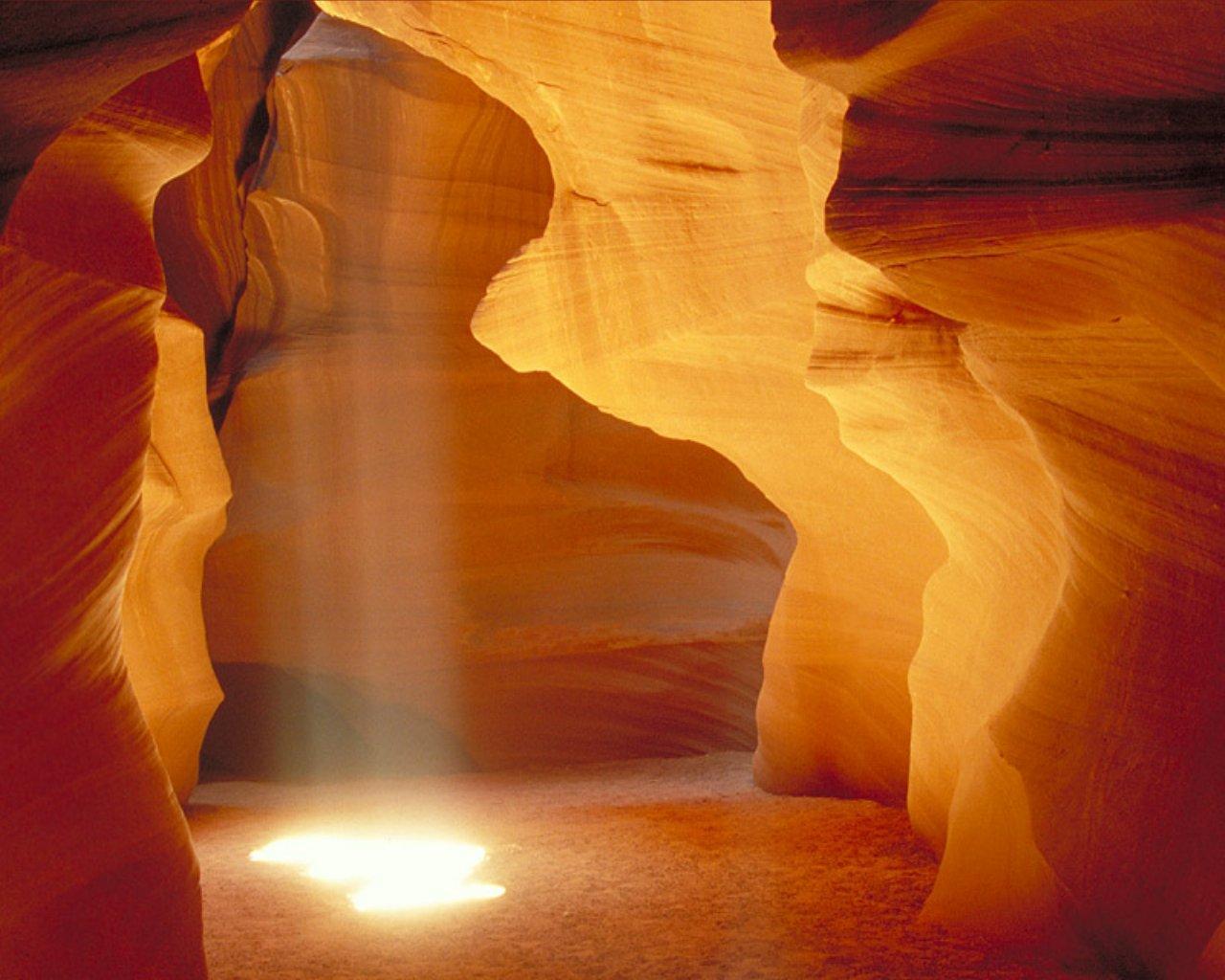 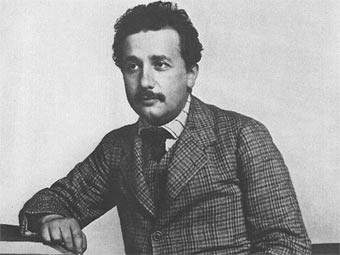 Основные выводы из специальной теории относительности Эйнштейна (1905 г.)
1.  Сокращение продольных размеров 
		(при движении с околосветовой скоростью)
2.  Замедление времени 
		(при движении с околосветовой скоростью)
3.  Запрет скоростей, больших скорости  	света
4.  Увеличение массы 
		(при движении с околосветовой скоростью)
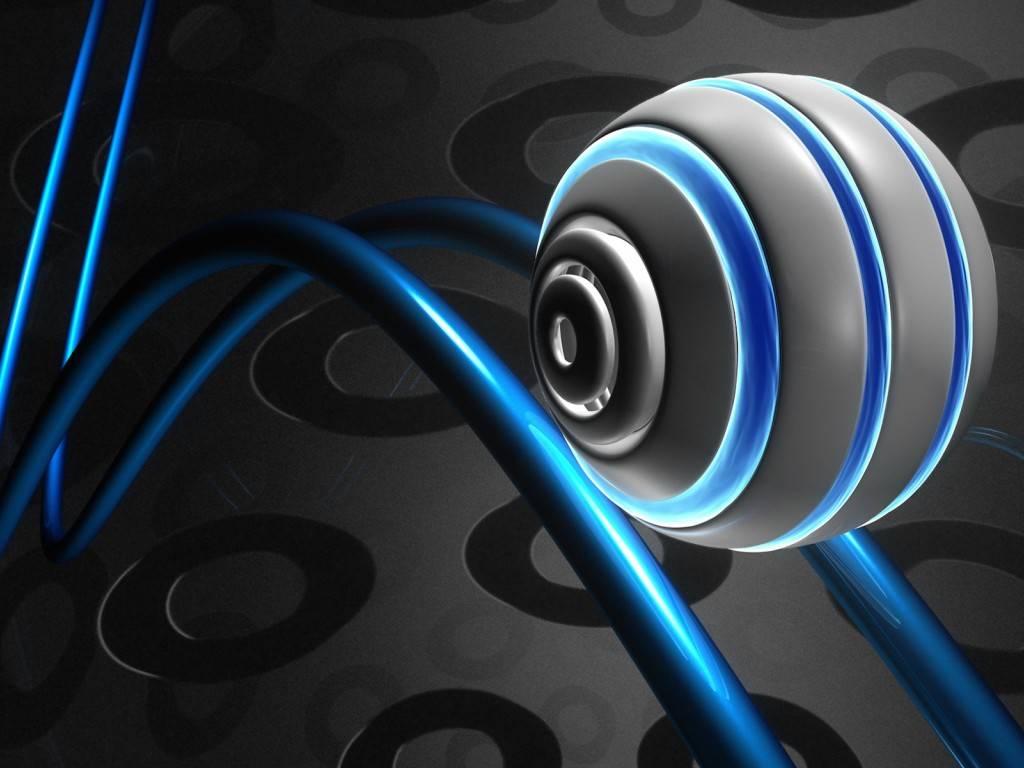 Основные выводы  из общей теории относительности Эйнштейна   (1915 г.)
Искривление пространства 
		вблизи тяготеющих масс
Замедление времени 
		вблизи тяготеющих масс
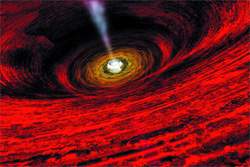 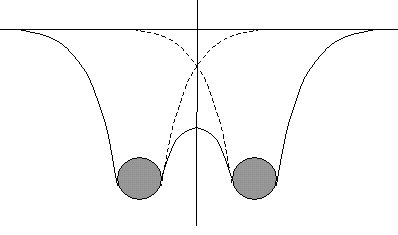 ПРОНИКНОВЕНИЕ В МИКРОМИР
Три открытия на  исходе  XIX века, открывшие ученым физический микромир, невидимый глазу.
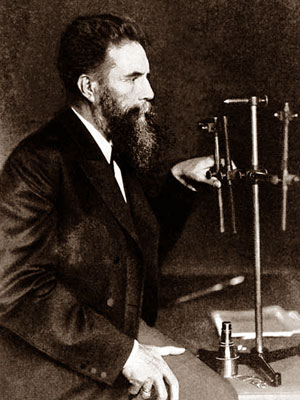 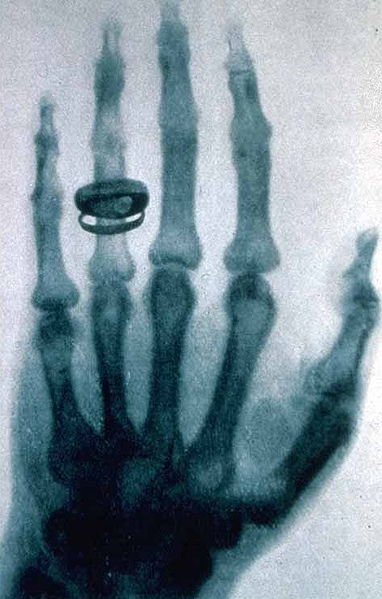 Немецкий ученый Ф. Рентген обнаружил неизвестные ранее лучи, 
названные его именем.
ПРОНИКНОВЕНИЕ В МИКРОМИР
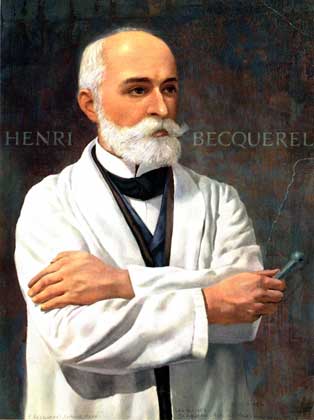 Открытие явления естественной радиоактивности Анри Беккерелем – 1896г
Этот учёный экспериментировал с солями урана. Беккерель оборачивал плотной бумагой фотопластинку. Клал на неё крупинки урановой соли. После проявления пластинки затемнялись те места, где лежала соль.
ПРОНИКНОВЕНИЕ В МИКРОМИР
Пьер Кюри (1859-1906)  вместе со своей женой - выпускницей Парижского университета Марией Складовской-Кюри (1867-1934) он занялся выяснением природы уранового излучения и изучением радиоактивности. Супруги Кюри посвятили лучшие годы жизни беззаветному труду во имя науки - при отсутствии необходимых средств, в плохо оборудованной лаборатории они открыли и выделили два новых химических элемента. Пьер Кюри установил, что соли радия самопроизвольно выделяют теплоту.
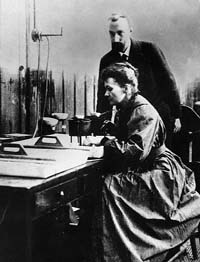 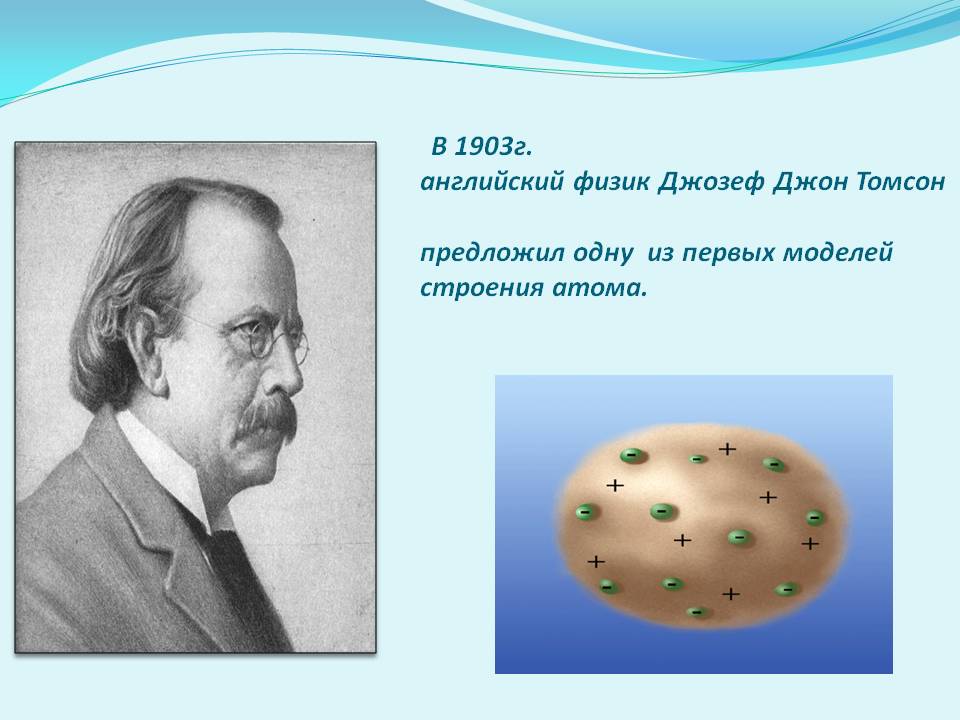 ПРОНИКНОВЕНИЕ В МИКРОМИР
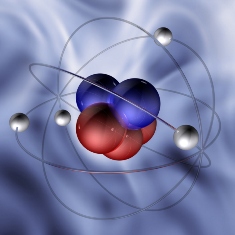 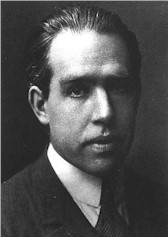 В 1913 году датскому физику Н. Бору
 (1885–1962) удалось усовершенствовать планетарную модель атома Резерфорда и тем самым разрешить имеющиеся в ней противоречия.
Нильс Бор
(1885–1962)
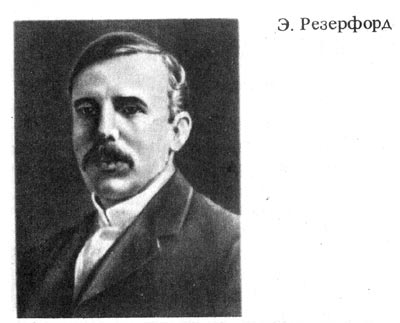 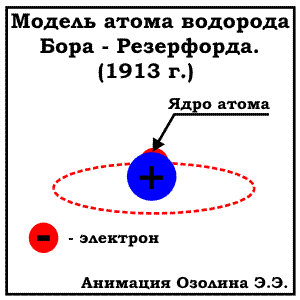 Э. Резерфорда (1871–1937)
ПРОНИКНОВЕНИЕ В МИКРОМИР
ПРОНИКНОВЕНИЕ В МИКРОМИР
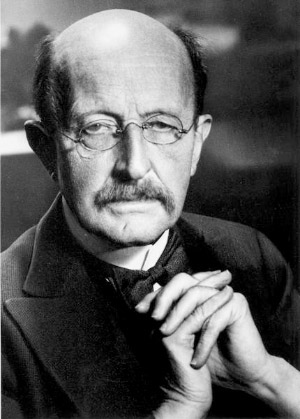 Границы между областями материального  мира  определил Макс Карл Эрнст Людвиг Планк — немецкий физик-теоретик, основоположник квантовой физики. Лауреат Нобелевской премии по физике и других наград, член Прусской академии наук, ряда иностранных научных обществ и академий наук.
Доказал, что излучение не является непрерывным потоком энергии, а состоит из отдельных порций - квантов
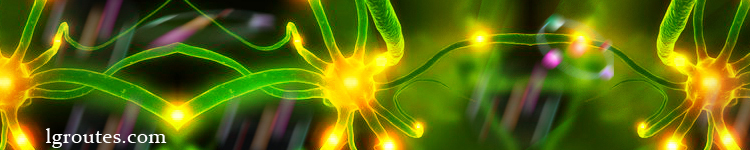 ПРОНИКНОВЕНИЕ В МИКРОМИР
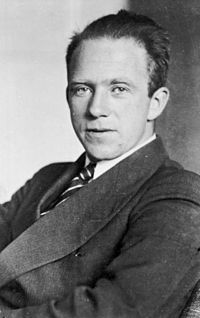 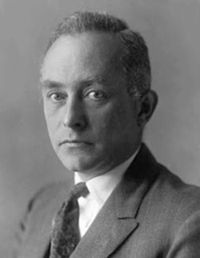 Основоположники квантовой механики

            В.Гейзенберг
и

  М.Борн
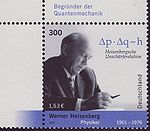 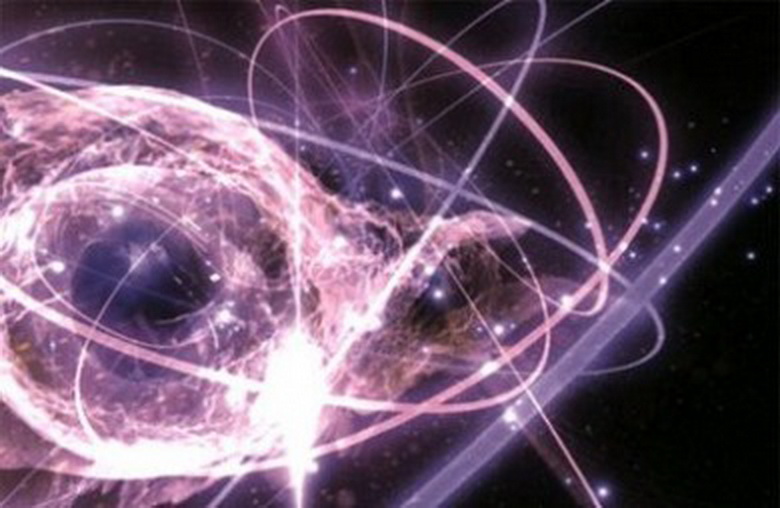 ПРОНИКНОВЕНИЕ В МИКРОМИР
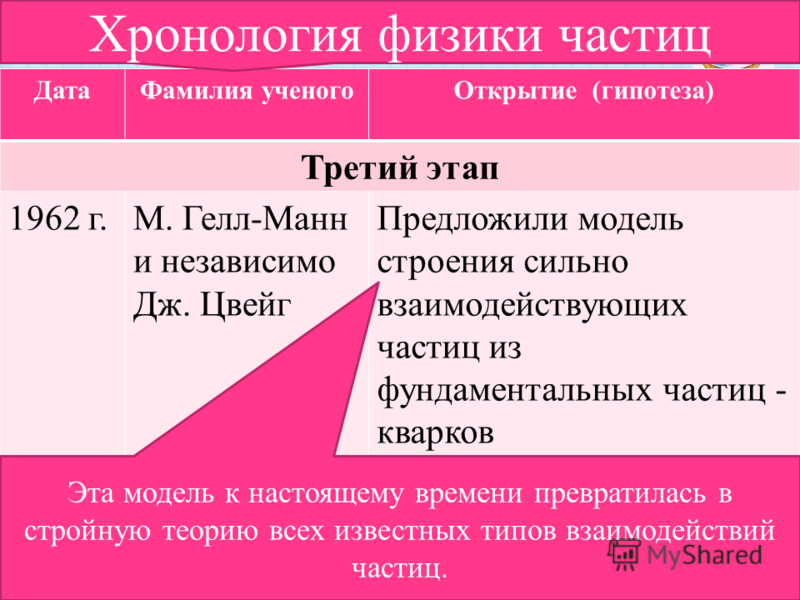 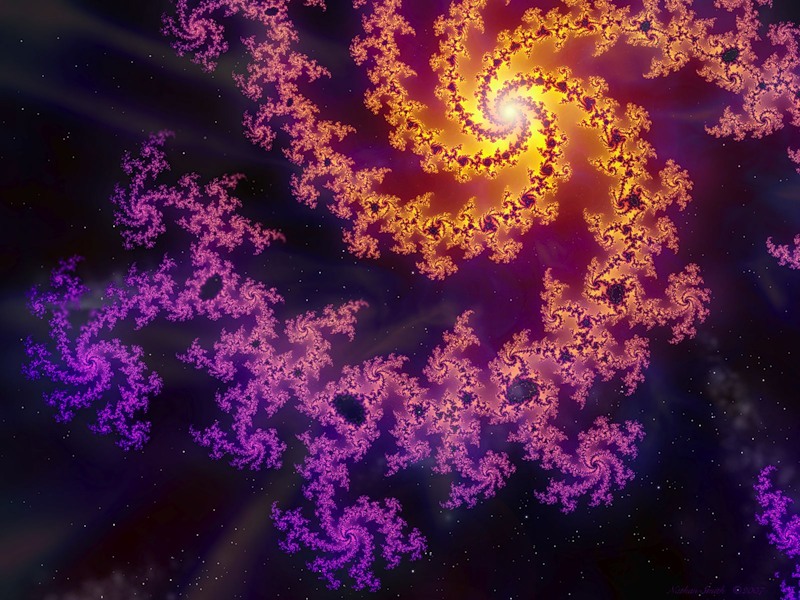 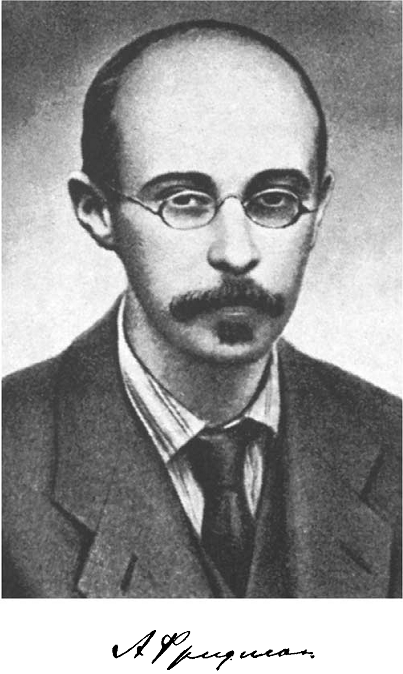 КОСМОЛОГИЯ
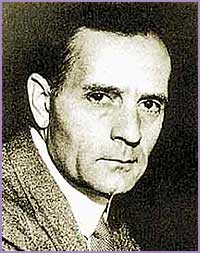 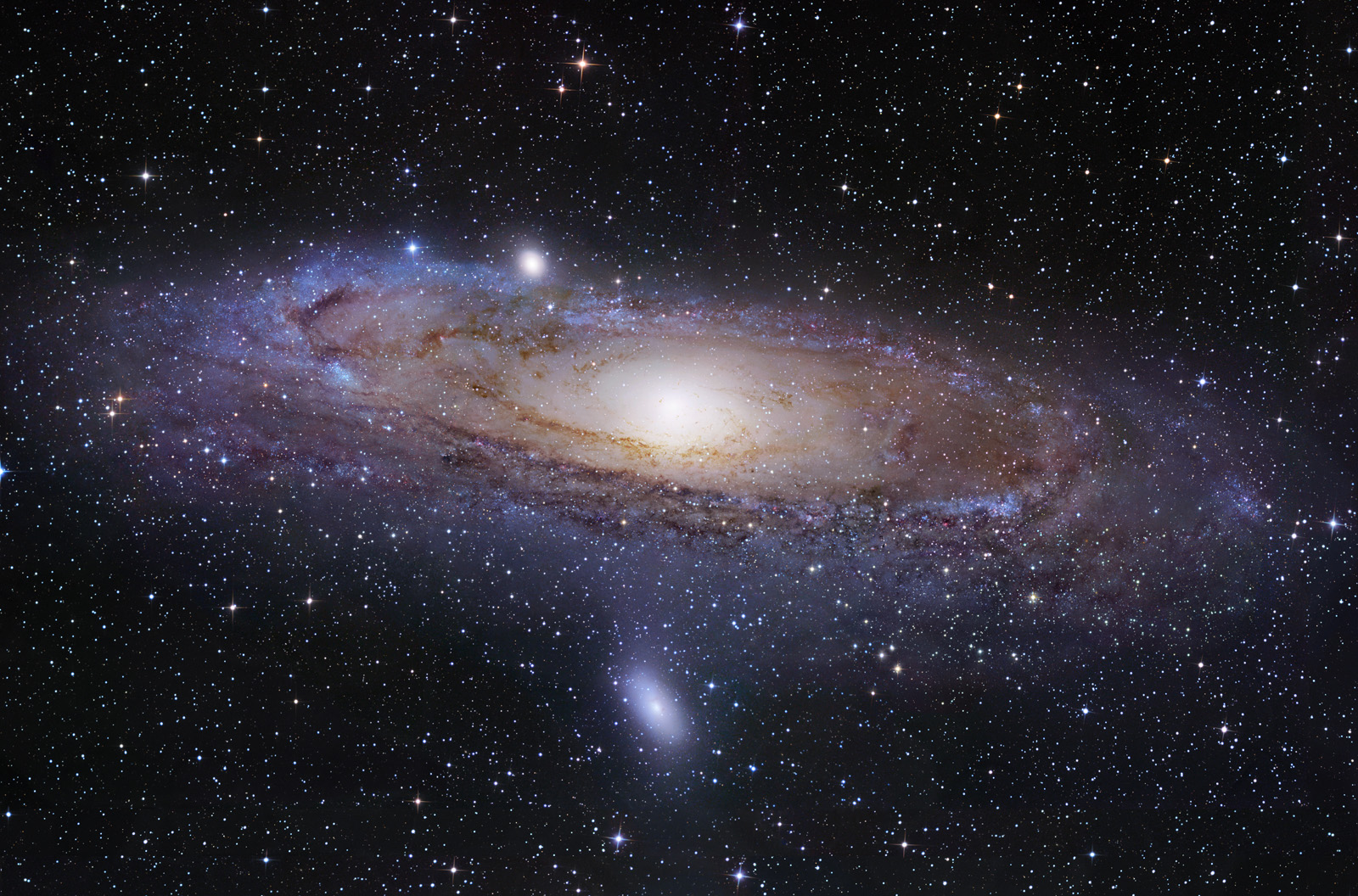 Американский учёный Э.Хаббл
на основе наблюдений за смещением линий спектра
 придал  этой гипотезе эмпирическое  обоснование
А.А. Фридман
 выдвинул гипотезу о расширении Вселенной.
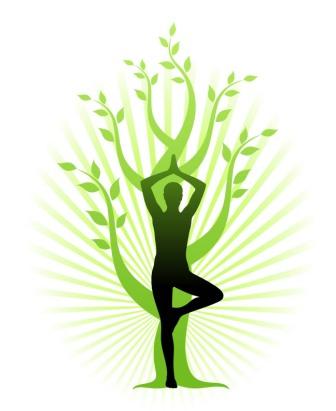 ПоЗНАНИЕ ТАЙН ЖИВОЙ ПРИРОДЫ
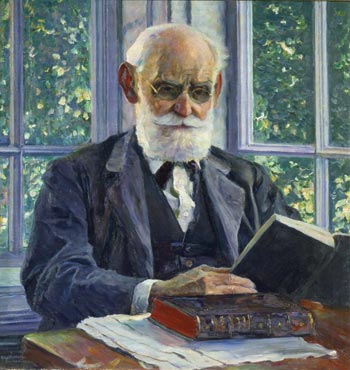 Павлов Иван Петрович (1849-1936), российский физиолог, создатель материалистического учения о высшей нервной деятельности, крупнейшей физиологической школы современности, новых подходов и методов физиологических исследований, академик АН СССР (1925; академик Петербургской АН с 1907, академик РАН с 1917). Классические труды по физиологии кровообращения и пищеварения (Нобелевская премия, 1904).
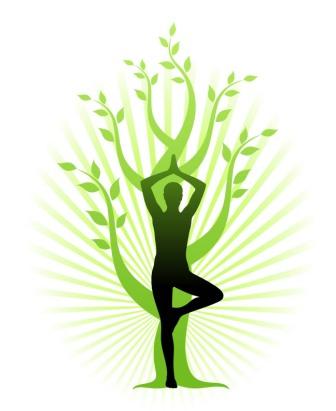 ПоЗНАНИЕ ТАЙН ЖИВОЙ ПРИРОДЫ
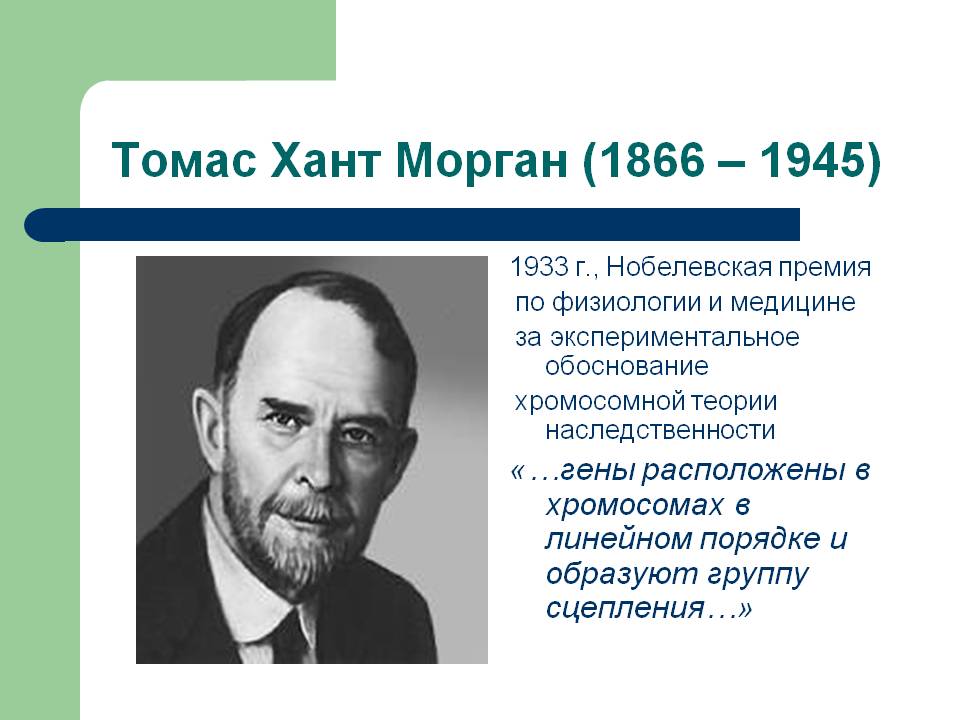 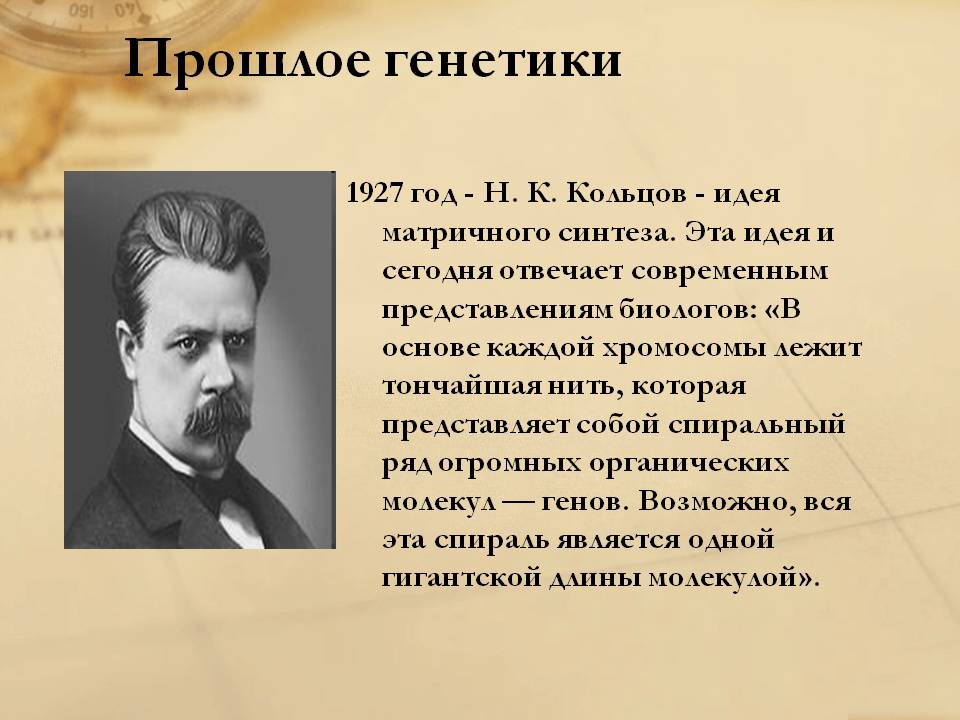 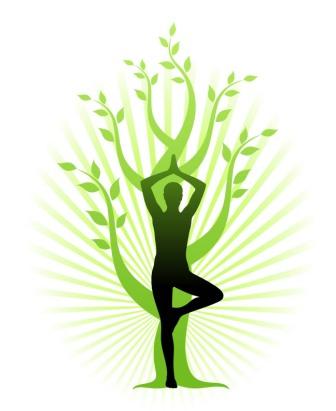 ПоЗНАНИЕ ТАЙН ЖИВОЙ ПРИРОДЫ
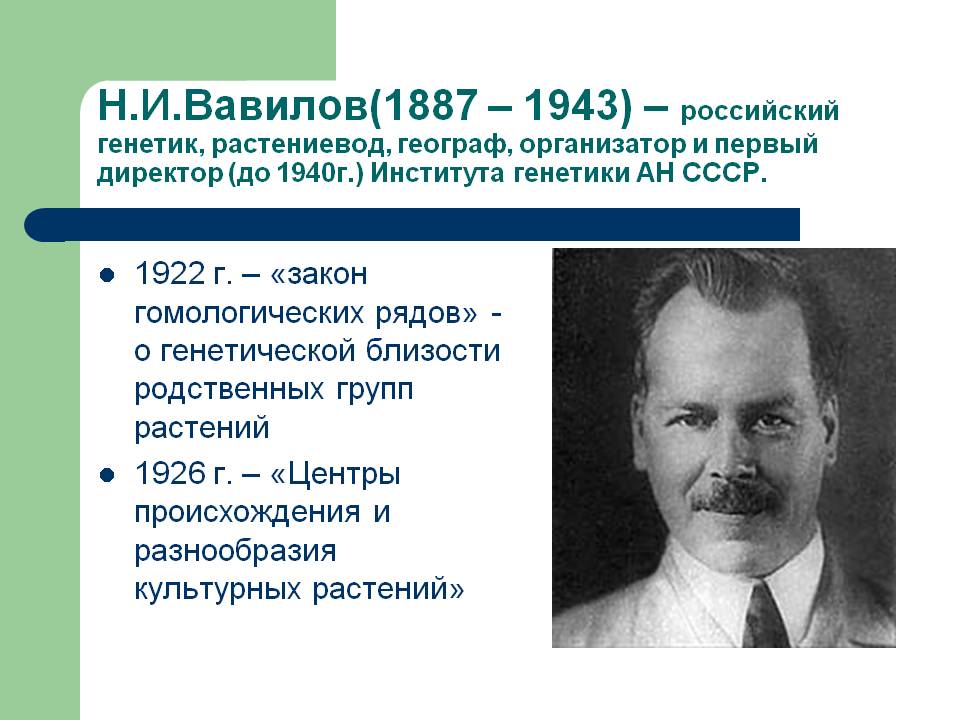 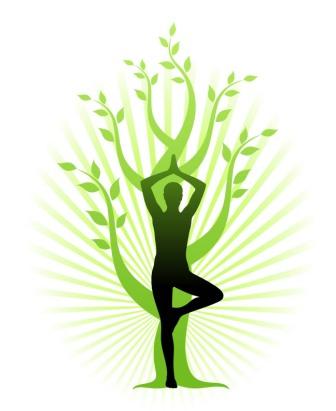 ПоЗНАНИЕ ТАЙН ЖИВОЙ ПРИРОДЫ
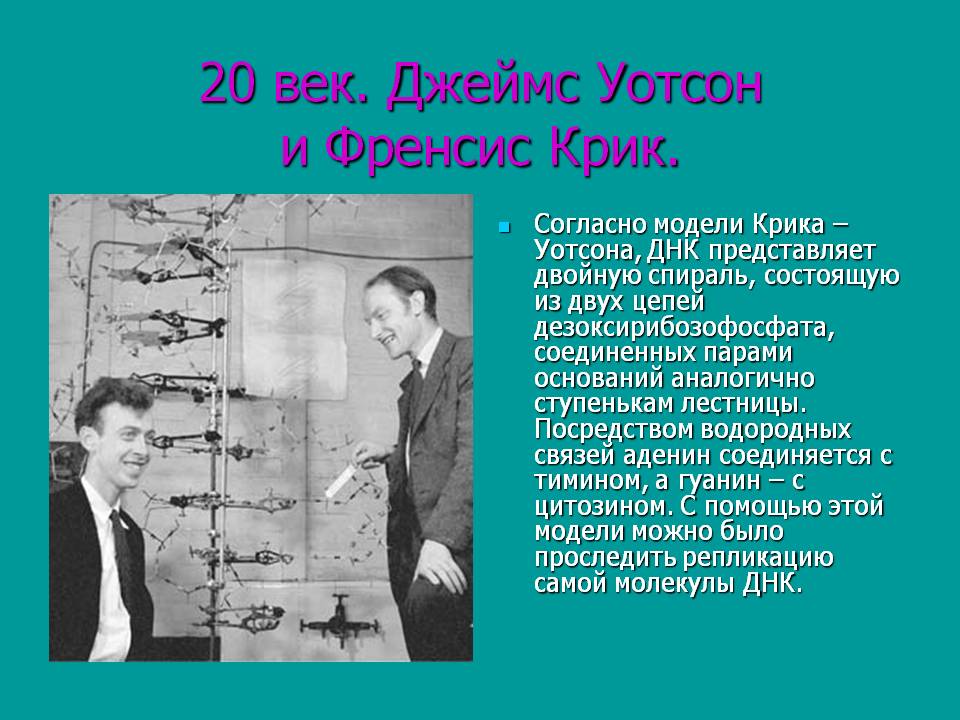 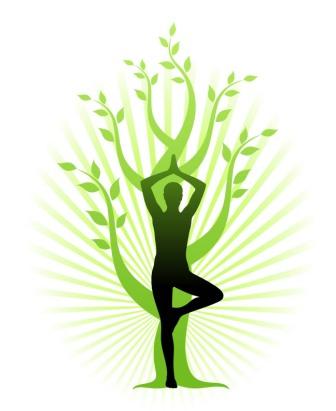 ПоЗНАНИЕ ТАЙН ЖИВОЙ ПРИРОДЫ
В конце 20 века английскими учеными была клонирована овечка Долли.
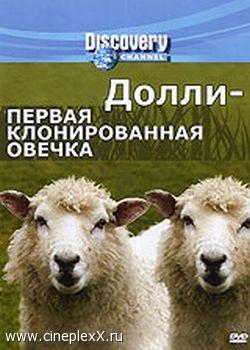 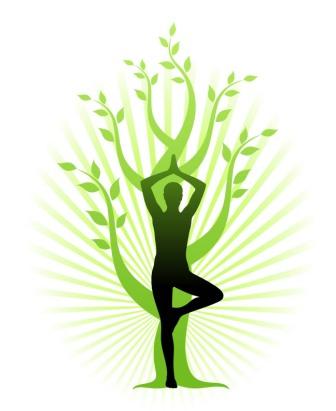 ПоЗНАНИЕ ТАЙН ЖИВОЙ ПРИРОДЫ
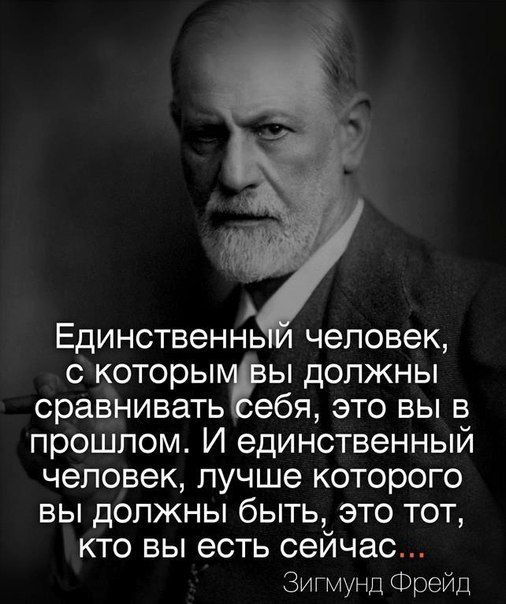 Развитие психологии 20-ого столетия
Согласно теории австрийского ученого З. Фрейда, решающее значение в поведении людей имеют бессознательные мотивации
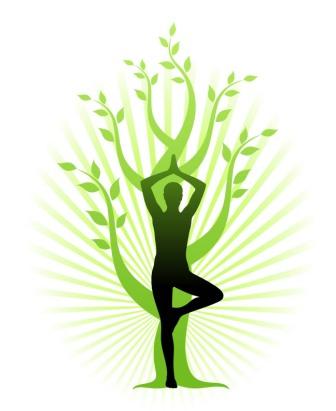 ПоЗНАНИЕ ТАЙН ЖИВОЙ ПРИРОДЫ
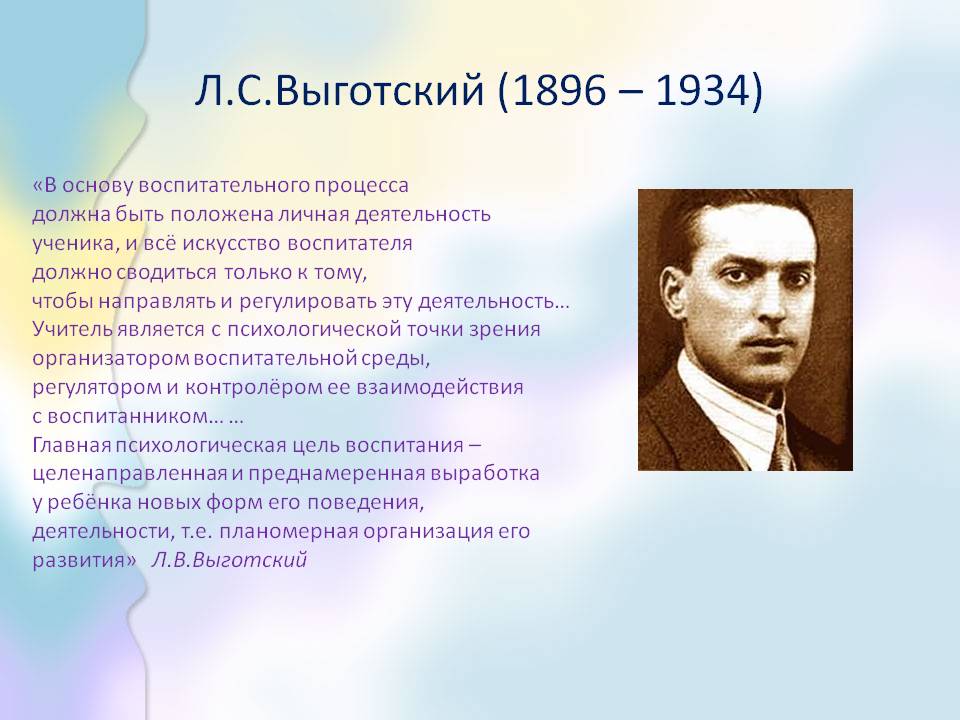 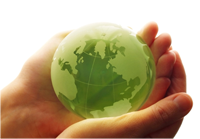 Учение о ноосфере
Ноосфе́ра (греч. νόος разум и φαῖρα — шар) — сфера разума; сфера взаимодействия общества и природы, в границах которой разумная человеческая деятельность становится определяющим фактором развития (эта сфера обозначается также терминами «антропосфера», «биосфера», «биотехносфера»).
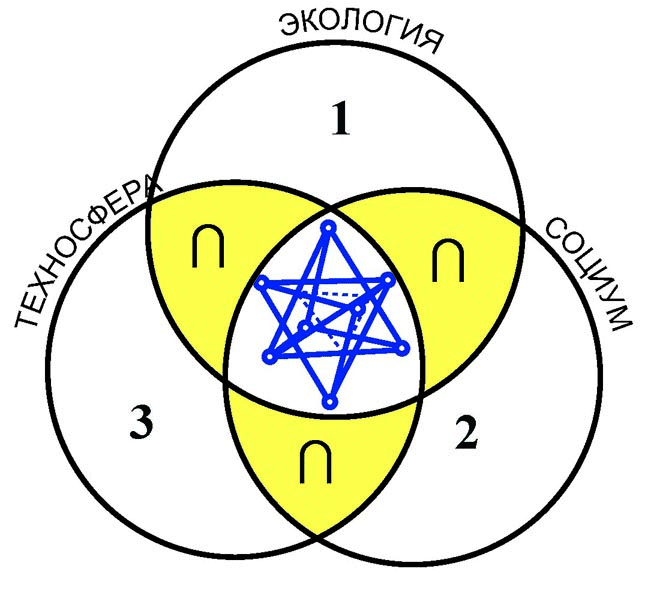 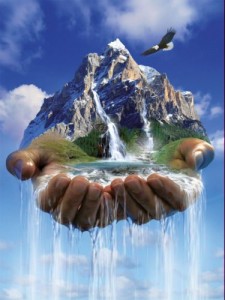 Учение о ноосфере
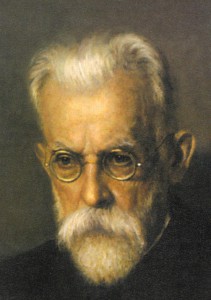 Согласно В. И. Вернадскому, «в биосфере существует великая геологическая, быть может, космическая сила, планетное действие которой обычно не принимается во внимание в представлениях о космосе… Эта сила есть разум человека, устремленная и организованная воля его как существа общественного»
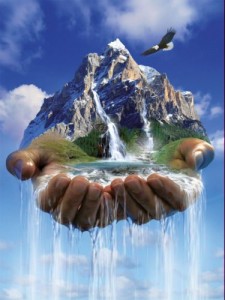 Учение о ноосфере
Тейяр был убежден, что эволюция не закончилась на человеке как индивидууме, но продолжается, – тенденция, необычайно ускоренная современной технологией, урбанизацией, телекоммуникациями и развитием вычислительной техники. Глобальная сеть знаний, исследований и чувство взаимозависимости людей образуют то, что Тейяр называл ноосферой. Эволюционный процесс он графически изображал как «конус пространства – времени», в основании которого помещал множественность и хаос, а на вершине – точку последнего объединения в сложное единство, «точку Омега».
Для Тейяра точка Омега есть Бог, который благодаря силе Своего притяжения дает направление и цель прогрессивно эволюционирующему синтезу.
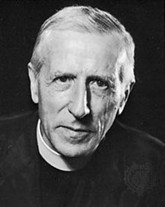 Подведем  итоги
Величайшие научные достижения 20 века позволили человечеству проникнуть в тайны микромира, расширить свои познания о Вселенной, пересмотреть  естественнонаучную картину мира, выявить законы наследственности и психофизической деятельности.